Questões complementares a respeito do ensino da Língua Portuguesa
Aula 9/15
Apoio remoto
Claudia Riolfi
Refletir a respeito da qualidade da intervenção do adulto para o aprimoramento da expressão linguística, em especial na modalidade escrita
Objetivo
O que textos clássicos dizem a respeito do ensino de gramática no ensino fundamental?
Primeira questão
Carlos Franchi
SÃO PAULO (Estado) Secretaria da Educação. Coordenadoria de S241c Estudos e Normas Pedagógicas. Criatividade e gramática. São Paulo: SE/CENP, 1991. 39p.
Pior, eu vi. Acreditou-se que a criatividade estava só em outro lugar que não a linguagem verbal. Nas manifestações gestuais, na expressão corporal, no desenho livre, etc. Aceitou-se por comodismo e muito sem refletir que a língua e a gramática fossem mesmo um lugar de opressão e regra, talvez estimulados pela equivocada e infeliz atribuição de uma coloração "fascista" às línguas naturais, enquanto sistema de regras3. Colocou-se sob suspeita todo esforço de sistematização (tradicional, por tradicional; da linguística, por não entenderem seus propósitos). Caiu-se na improvisação dos manuais que (salvo raríssimas exceções) causam maior dano aos estudos da linguagem que os compêndios antigos. Atividades de linguagem reduzidas ao preenchimento de espaços em branco, a reprodução mecânica de "modelos", a interpretação de passagens de texto pela escolha entre alternativas triviais, informações gramaticais fisgadas aqui e ali, tudo está bem "sincronizado" para a satisfação dos editores e dos professores que já não precisam pensar, nem ensinar a pensar. Quanto á gramática, uma tal de gramática assistemática: há certamente uma contradição nos termos.
Sírio Possenti
Passos:
Estabelecer a distinção entre gramática normativa, gramática descritiva e gramática como competência linguística

Entender quais diferentes conceitos de regra, erro e língua são compatíveis com uma dessas concepções de gramática
Já que a aula de “gramática” parece ter substituída pela de “análise linguística”, como esta aula é?
Segunda questão
Wanderley Geraldi
3.2.3 A análise linguística
Tipos de atividades didáticas
Dentre as atividades epilinguísticas, destacam-se as...
... atividades de formulação textual
Operações de argumentação: 

A vida dos jovens numa cidade pequena é muito difícil. Não tem divertimentos, nem cinema todas as noites...

Inclusão, no interior do texto, de fatos, dados e argumentos visando à argumentar.
Operações de inscrição de um objeto numa determinada classe ou sua divisão em subcategorias: 

Era uma vez uma cadela chamada Fofinha....

Seleção e organização dos ingredientes por meio dos quais o enunciador apresenta os objetos aos quais se refere.
As atividades de formulação textual...
Operações de inscrição de um objeto numa forma deverbal: 

As mulheres são vítimas do sistema. Sua dominação foi obra de séculos...

Predicação dos elementos articulados a ela por meio de sua utilização.
Operações de determinação: renomeação e qualificação do objeto do discurso. 

Sócrates e Chico Buarque encontraram-se no aeroporto. O cantor e o jogador discutiram os rumos do futebol brasileiro...
As atividades de formulação textual...
Operações de condensação:

João assobiou. Maria cantou. Luiza rasgou a folha. Esses comportamentos desviantes serão severamente punidos.

Retomada, total ou parcial, do conteúdo anteriormente dito, de modo a oferecer novas especificações.
Operações de simbolização:

Os tupis viviam no litoral. Os guaranis mais no centro do pais. Os selvagens não tinham boas relações entre si.

 Renomeação do objeto executada de modo a agregar o valor simbólico historicamente presente no novo nome utilizado.
As atividades de formulação textual...
Operações de explicitação:
Ex: Estou cansada. Estou com dor nas costas. Gastei muito com remédios. Fui a dois médicos. O que quero dizer é que não vou mais lavar suas roupas.

 Retomada sintética do que foi anteriormente dito de maneira prolixa, de modo a tornar as afirmações anteriores mais precisas.
Operações de explicitação das forças ilocucionárias: 

Ex: Vou falar com seu pai, prometeu/ameaçou o professor.

Explicitação, por parte do narrador, das forças ilocucionais dos atos de fala.
As atividades de formulação textual...
Operações de inclusão da fala de terceiros: 

Ex: (trabalhos acadêmicos).


Citação de fala de terceiros para a obtenção de efeitos específicos.
Operações de salvaguarda: 

Ex: O título deste trabalho, poderia, talvez, dar uma falsa impressão de suas intenções....

Evitação de possíveis interpretações que o enunciatário pode dar ao que se disse, diversas ao projeto interacional do enunciador.
As atividades de formulação textual...
Operações de vocalização ou lexicalização de atitudes:

Ex: Não! Gritou ele...

Lexicalização de atitudes dos locutores que, na oralidade, se manifestam por fenômenos suprassegmentais (prosódia, tons, entonações, silabações etc.).
Operações metadiscursivas:
Ex: Hoje está impossível dirigir em São Paulo, quer dizer, hoje no sentido de, nos dias de hoje...

Colocação em mira das próprias condições em que o discurso está se processando (perguntar, comentar, corrigir etc.).
As atividades de formulação textual...
Operações de exemplificação:

Ex: (todos os usados nesta aula).

Inclusão de um exemplo válido para tornar o projeto enunciativo mais claro.
Operações de ambiguização:


Ex: SANTO DE PORRE NO ALTAR.

 Inscrição do que se diz em um jogo de ambiguidades cujo sentido do que se diz passa a fazer parte do discurso.
Exploração do escopo (noções de lógica)
Cálculo proposicional. 

Se P , Q e R são variáveis proposicionais, ((P ou Q) e R) # (P ou (Q e R)) 

Colocando na Língua Portuguesa, fálacias de escopo podem ser geradas, por exemplo, quando estão envolvidos operadores do cálculo de predicados (quantificadores existenciais e universais). Ex:

Todo garoto ama uma garota.

Cada garoto ama uma garota diferente ou a mesma?
Isto significa que escrever bem não é escrever escrever certo e vice-versa?
Terceira questão
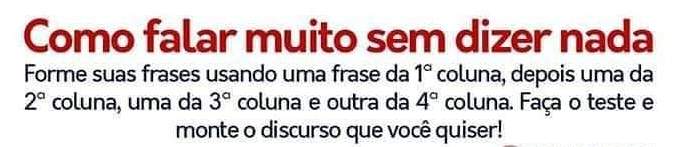 O que é argumentar?
Que tipo de texto posso usar para mostrar isso ao meu aluno?
Quarta questão
Que tipo de problema pode acontecer se eu decidir não investir por esta linha?
Quinta questão?
Atividade feita pela professora de ciências. Ela providenciou uma coletânea composta por 2 textos do jornal periódico Folha de São Paulo 

Texto 1: Cotidiano 

Texto 2: Ciência

Meta: notar se os alunos tinham entendido a noção de causalidade.
Exemplo de dificuldade de interpretação para alunos
Tempo seco provoca filas em hospitais do interior do Estado de SP
Sílvia Freire e Luiz Gustavo Cristino

O tempo continuou seco durante o final de semana no Estado de São Paulo, com as cidades do interior do Estado registrando os piores índices de umidade relativa do ar, com reflexo imediato no atendimento de saúde.

Havia filas para atendimento de pacientes com doenças respiratórias em hospitais. Em Presidente Prudente (542 km de São Paulo), onde a umidade relativa do ar chegou a 6%, segundo a Cetesb (Companhia Ambiental do Estado de SP).

"Pela nossa experiência, o fluxo de pacientes dobrou", disse a enfermeira Daniele de Oliveira, da Santa Casa de Misericórdia da cidade.
Nos postos de saúde de São José dos Campos (97 km de São Paulo), o número de atendimentos aumentou 20%, segundo a prefeitura.

"Mesmo na manhã de domingo, que costuma ser mais tranquila, o pronto-socorro estava cheio", disse a enfermeira Adriana Fernandes, do Pronto-Socorro Municipal de Avaré (267 km de São Paulo).

Segundo o médico André Santana, do Hospital Beneficência Portuguesa de Bauru, a baixa umidade resseca as vias respiratórias
superiores, o que aumenta a incidência de problemas respiratórios.

Em outras cidades do Estado, como Ribeirão Preto (313 km de São Paulo), os valores da umidade foram inferiores a 20%. Em Araçatuba (527 km de São Paulo), o índice chegou a 12%. Abaixo desse patamar, a situação é de emergência, segundo a Organização Mundial de Saúde.

INCÊNDIOS

A Defesa Civil e os bombeiros de São José dos Campos estão em alerta devido aos incêndios. Os focos aumentaram 100% em relação ao mesmo período de 2009.

Em Piracicaba (160 km de SP), havia, no sábado, três grandes incêndios sendo combatidos e seis pedidos de atendimento, segundo os bombeiros.
Em Araras, onde não chove há 47 dias, os níveis dos reservatórios que abastecem a cidade estão baixos e há risco de racionamento de água.
Formigas derrotam elefantes na ÁfricaGiuliana Miranda e Sabine Righetti
Às vezes, até uma formiga é capaz de vencer um elefante. Não se trata de mais um refrão de autoajuda: é justamente isso que acontece quando certas espécies desses insetos vivem em acácias.
Pesquisadores notaram que elefantes (Loxodonta africana) das savanas da África ao sul do Saara, que devoram folhas e galhos de muitas espécies de árvores, não chegavam perto de um tipo de acácia (conhecida como Acacia drepanolobium).
Os cientistas descobriram que quatro espécies de formigas (Crematogaster mimosae, C. nigriceps, C. sjostedti e Tetraponera penzigi) protegem as árvores onde moram dos ataques dos elefantes.
A estratégia é simples: elas entram nas trombas e começam a picar e morder suas partes internas.
Ao contrário do couro do elefante, que é muito resistente, a tromba tem muitas terminações nervosas extremamente sensíveis.
Isso não acontece com as girafas. Devido à sua superlíngua, esses animais conseguem "varrer" as formigas das folhas para se alimentar.
Aparentemente, os elefantes são os únicos animais vulneráveis aos ataques.

SEM FORMIGAS
Os pesquisadores realizaram um experimento de 12 meses e verificaram que, sem formigas, os elefantes voltavam a se alimentar normalmente dessas acácias.
A densidade de árvores e a quantidade de elefantes está diretamente relacionada na África. Quando as populações dos animais aumentam, a quantidade de árvores diminui --o que significa redução de absorção de CO2.
"A cobertura das árvores regula o ecossistema como um todo, incluindo a absorção de carbono e a dinâmica da alimentação dos bichos", diz Todd Palmer, da Universidade da Califórnia, um dos autores do estudo.
Por isso, os pesquisadores estão avaliando a possibilidade de usar as formigas como barreiras naturais para proteção das árvores.
O estudo foi publicado na revista "Current Biology".
3 tentativas
Que cuidados devo ter na hora de corrigir o texto escrito de meu aluno?
Sexta questão
Fato:
Nem toda correção tem o efeito pretendido

Além de corrigir o erro, é necessário fazer o aluno perceber “do que se trata”

Vejamos o “caso estagiário”
A versão 1 do texto do aluno – fragmento:
O bilhete do estagiário:
Caro Luiz Gustavo,
Escrever é sempre muito difícil, por isso você está de parabéns. Observe que você tem uma letra legível e só precisa prestar mais atenção à pontuação do texto. No primeiro parágrafo você deixou de colocar algumas vírgulas. Veja também com a escrita da expressão: “oque você faz?”. A letra “o” fica separado do “que”, assim: “o que você faz?”.
Fique atento com mistura de letra maiúscula e minúscula. Abraço do professor Rodrigo Manoel.
A versão 2 do texto do aluno – fragmento:
Qual o problema?
O que o estagiário esperava? Que o aluno escolhesse se queria usar maiúsculas ou não

O que o aluno fez? Alternou maiúsculas e minúsculas, provavelmente entendendo que era essa a recomendação